Digiopastaja-koulutusOsa 5 Valmistujaiset
Loppukertaus
Tulevaan toimintaan tutustuminen
Todistusten jako
Kahvit ja jutustelua
©Kymenlaakson Digituki 2023
[Speaker Notes: Täydennä tämän osion diat oman alueesi tiedoilla. Huomioi, että saatat tarvita kaksi vetäjää ryhmän jakamisen ajalle (dia 4). 
Järjestä kurssilaisille valmistujaiset (kakku)kahveineen. 
Voit tehdä osallistujille osallistumistodistukset, jotka jaetaan juhlallisesti ennen kahvittelua.
Jos mahdollista, järjestä kurssilaisille mahdollisuus tutustua tulevaan digiopastuspaikkaan ja/tai “konkari”digiopastajiin. Tämä on erityisen tärkeää, jos kurssilaisia koulutuetaan vapaaehtoistoimijoiksi. Tutustuminen tulevaan toimintaan madaltaa kynnystä osallistua toimintaan.]
Loppukertaus
Pysy rauhallisena.
Kuuntele tarkkaan mikä asiakkaan digihaaste on.
Esitä lisäkysymyksiä.
Pyri pääsemään mahdollisimman suoraviivaisesti varsinaiseen digihaasteeseen.
Muista selkokieli, eli käytä ymmärrettäviä sanoja ja puhu selkeästi.
Rohkaise ja kannusta!
Älä hätäile, voit aina pyytää apua.
Jaa omaa osaamistasi muille opastajille, jos he sitä pyytävät.
Muista positiivisuus ja muiden opastajien kannustaminen.
Anna autettavan asioida oman laitteen kanssa.
Opasta itsenäiseen ja tietoturvalliseen tekemiseen.
Kohtaa arvostavasti - älä vähättele tuen hakijan avuntarvetta.
Muista vaitiolovelvollisuutesi.
©Kymenlaakson Digituki 2023
[Speaker Notes: Jos haluatte, voitte tehdä pariharjoituksen digitukitilanteesta (max 20 min). Voit keksiä oman harjoituksen, hyödyntää kurssin alussa tehtyä “Hyvän digiopastajan ominaisuuksia” -tehtävää (vertailkaa kurssin alun ja lopun vastauksia) tai jotain muuta mielestäsi tilanteeseen sopivaa harjoitetta.]
Tervetuloa mukaan toimintaan!
PAIKALLISESTI
Tule rohkeasti mukaan alueen digitukitoimintaan.
Jos edustat yhdistystä, hanketta tms., voit liittyä digitukiverkostoon.
Seuraa myös digituen verkkosivuja ja somea.
VALTAKUNNALLISESTI
Muista DVV:n valtakunnalliset tapahtumat verkossa.
Aikataulut ja linkit tapahtumiin löydät DVV:n digituen verkkosivuilta. 
Seuraa myös DVV:n digituen verkkosivuja ja somea.
©Kymenlaakson Digituki 2023
Digituki omassa kunnassasi
DIGITUKIVERKOSTO
Verkossa
lisää verkko-osoite
lisää sometilit
Tietoa toiminnasta
lisää tiedot
Yhteyshenkilö
lisää tiedot
Muuta
?
VAPAAEHTOISET DIGIOPASTAJAT
Verkossa
lisää verkko-osoite
lisää sometilit
Tietoa toiminnasta
lisää tiedot
Yhteyshenkilö
lisää tiedot
Muuta
WhatsApp-ryhmä tms.?
©Kymenlaakson Digituki 2023
[Speaker Notes: Täydennä dia oman kuntasi tiedoilla ja käy asiat läpi havainnollisesti sivuja ja somea esitellen. Jos kurssilla on sekä vapaaehtoisiksi kouluttautuvia, että yhdistysten / hankkeiden / tms. edustajia, jaa ryhmä dian läpikäynnin jälkeen kahteen osaan. Molemmilla ryhmillä on oma vetäjä, joka räätälöi tilanteen sisällön ryhmän tarpeen mukaan (kesto n. 30 min.). Kokoa ryhmät eri tiloihin, jotta ryhmillä on häiriötän ympäristö keskustelulle! Tämä on mahdollisuutesi rekrytoida uusia ihmisiä toimintaan, hyödynnä hetki!
VERKOSTO
Alueen/kunnan digitukiverkoston vastuuhenkilö kokoaa oman ryhmänsä ja käy rennosti keskustellen läpi heidän kanssaan verkoston toimintaa ja vastaa esille nouseviin kysymyksiin. Samalla kannattaa kysellä ketkä liittyvät mukaan kunnan digitukiverkostoon.
OPASTAJAT
Vapaaehtoiset digiopastajat kokoontuvat toimintaa vetävän henkilön ohjauksessa. Tämä hetki on erittäin tärkeä uusien digiopastajien sitouttamiseksi toimintaan. 
Voitte mm. pyytää mukaan konkariopastajia kertomaan kokemuksistaan, käydä ryhmän kanssa tutustumassa opastuspaikassa (jos olette jo samassa rakennuksessa) jne. 
Voitte myös sopia ns. mestari-kisälli-mallista, jolloin kurssilainen saa halutessaan oman konkariopastajan tukihenkilöksi ensimmäiselle opastuskerralle mallittamaan toimintaa. 
Jos teillä on käytössä vapaaehtoistyön sopimus, nyt voi olla sopiva hetki täyttää se. (Kotkassa kaikki kaupungin vapaaehtoistoimintaan osallistuvat tekevät kirjallisen sopimuksen toimintaan osallistumisesta. Digiopastajilla sopimukseen liittyy mm. vaitiolovelvollisuussitoumus. Sopimuksen tehneet vapaaehtoistoimijat ovat vakuutettuja. Sopimus on voimassa vuoden kerrallaan ja se muodostaa ajantasaisen rekisterin vapaaehtoisista toimintaa koordinoivalle henkilölle.) 
Lopuksi voitte sopia milloin uusi digiopastaja tulee mukaan toimintaan. 
Muistakaa myös liittää uudet opastajat WhatsApp-ryhmään yms., jos teillä on sellaisia käytössä. 
Vapaaehtoistyössä saattaa syntyä sisäpiirejä. Toimintaa koordinoivan henkilön on hyvä huomioida, että uusien ja vanhojen opastajien ryhmäytymistä on tärkeää ohjata ja tukea.]
Onnea uusille digiopastajille!
Koulutus on päättynyt ja on juhlakahvien aika.

Toivomme, että opit kurssin aikana uusia taitoja ja innostuit auttamaan muita digiasioissa.

Olet lämpimästi tervetullut mukaan digitukitoimintaan!
©Kymenlaakson Digituki 2023
Lisäinfoa
https://dvv.fi/digituki
Digituen sivuilta löydät oppi- ja tukimateriaaleja digituen kehittämiseksi sekä tutkittua tietoa digituen tarpeista, toimintaympäristöstä ja digiosaamisesta.
https://www.facebook.com/groups/digituki
Digitukijat-ryhmä tarjoaa tietoa, tukea ja mahdollisuuden verkostoitumiseen kaikille digituen toimijoille ympäri Suomea! Tervetuloa jakamaan kokemuksia, oppimaan ja inspiroitumaan.
Ryhmän ylläpidosta vastaa Digi- ja väestötietoviraston Digituki-tiimi.
©Kymenlaakson Digituki 2023
Kymenlaakson Digitukiverkosto
Mia Iivonen
Hyvinvointikoordinaattori
Haminan kaupunki
mia.iivonen@hamina.fi
P. 040 526 2165
Jaana Feldt
Palvelusuunnittelija
Kotkan kaupunki
jaana.feldt@kotka.fi
P. 040 640 1763
Aki Ruuskanen
Digitukikoordinaattori
Kaakon kaksikko
jelppiaku@gmail.com
P. 040 0343444
Katariina Terävä
Projektipäällikkö
Kouvolan kaupunki
katariina.terava@kouvola.fi
P. 040 847 7940
Tytti Eriksson
Hyvinvointikoordinaattori
Pyhtään kunta
tytti.eriksson@pyhtaa.fi
P. 050 473 5717
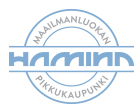 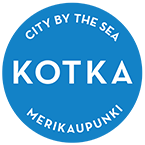 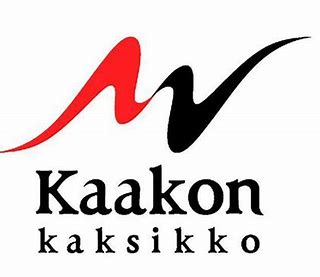 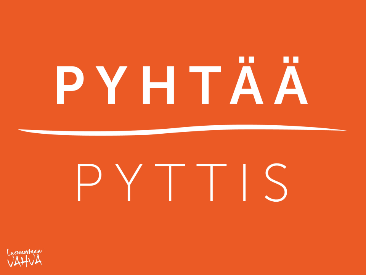 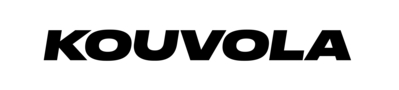 ©Kymenlaakson Digituki 2023